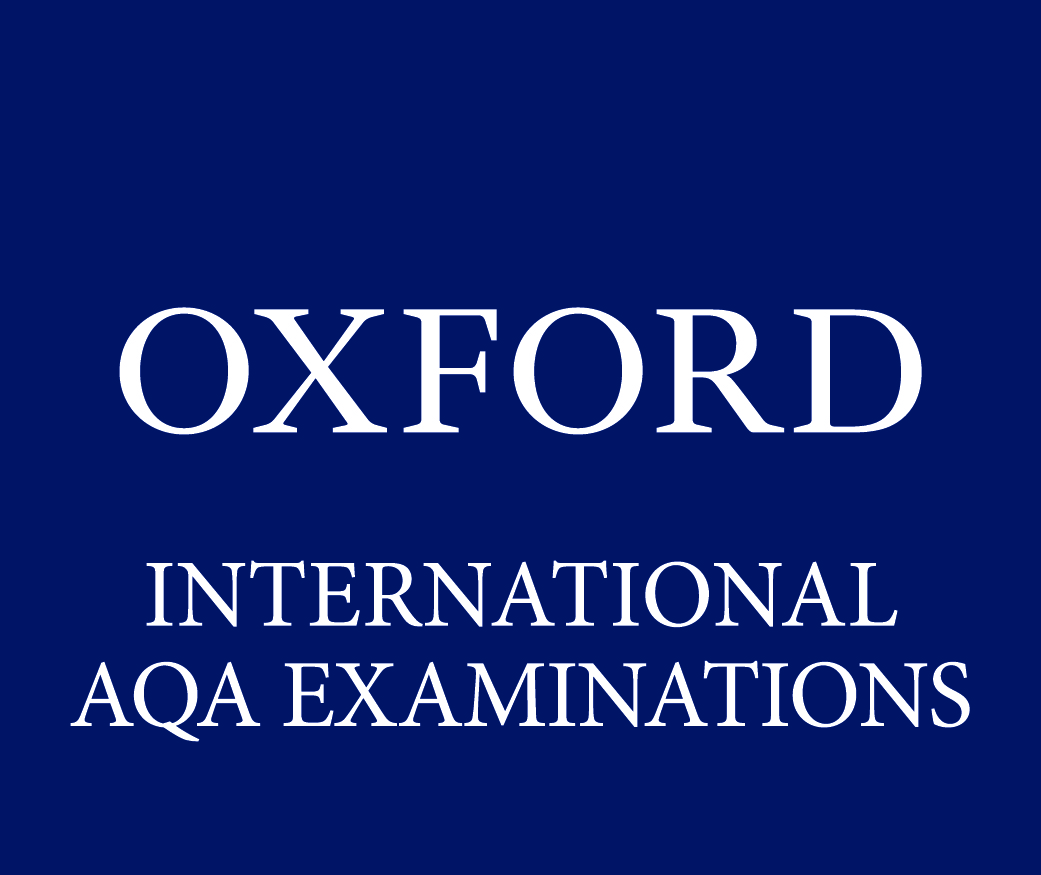 INTERNATIONAL GCSE 
MATHEMATICS  
2 year Core Tier
Route Map 
(First assessment in 2018 specification)
International GCSE Mathematics  2 year Core Tier Route Map (First assessment in 2018 specification)
Centres are encouraged to integrate problem solving approaches /questions in all topic coverage of both the Core and Extension.
Number
Algebra
Geometry and measures
Probability and Statistics
Year 10
International GCSE Mathematics 2 year Core Tier Routemap (2016 specification)
Year 10
Holiday
Simple Reflection and Rotation
Basic Algebra
Basic Fractions
Coordinates
and Linear Graphs
Basic Number
Collecting and Representing  Data
Factors  and Multiples
Angles
Scale Diagrams and Bearings
Holiday
Basic Decimals and Rounding
Basic Percentages
Perimeter  and Area
Holiday
Year 10
Examinations
and Revision
Year 10
Examinations
and Revision
Holiday
Formulae and Equations
Indices (number and algebra)
Set Notation and Venn diagrams
Real Life Graphs
Ratio and Proportion
Sequences
Properties of Polygons
Holiday
Holiday
Holiday
Transformations
2D Representations of 3D Shapes
Pythagoras’ Theorem
Basic Probability
Measures
Calculating with Percentages
Statistical Measures
Constructions and Loci
Summer
Examinations
and Revision
Summer
Examinations
and Revision
Year 11
International GCSE Mathematics 2 year Core Tier Routemap (2016 specification)
Year 11
Holiday
Simultaneous Equations
Reasoning and Proof
Volume
Algebra: Simple Functions, Quadratics and Algebraic argument
Probability
Holiday
Holiday
Solving problems algebraically and graphically
Congruence and Similarity
Trigonometry
Algebraic Fractions
Mock
Examinations and Revision
Mock
Examinations
and Revision
Holiday
Holiday
Solving Quadratic Equations
Sketching graphs
Correlation, Interpretation and comparison of data, diagrams and distributions
Standard Form
Quadratic Functions
Holiday
Holiday
Inequalities
REVISION
REVISION
June
Examinations
June
Examinations
Year 10
Angles
Scale diagrams and bearings
Basic Number
Factors and Multiples
Simple Reflection and Rotation
Basic Algebra
Basic Fractions
Coordinates and Linear Graphs
Collecting  and Representing Data
Basic Decimals and Rounding
Basic Percentages
Perimeter and Area
Set Notation and Venn diagrams
Real Life Graphs
Sequences
Ratio and Proportion
Properties of Polygons
Formulae and Equations
View next page
Indices
Basic Probability
Transformations
Pythagoras’ Theorem
2D Representations of 3D Shapes
Calculating with Percentages
Measures
Statistical Measures
Constructions and Loci
Probability
Volume
Algebra: Simple functions, Quadratics and Algebraic argument
Reasoning and Proof
Simultaneous Equations
Algebraic Fractions
Solving problems algebraically and graphically
Sketching Graphs
Standard Form
Correlation, Interpretation and comparison of data, diagrams and distributions
Trigonometry
Solving Quadratic Equations
Quadratic Functions
Congruence and Similarity
Inequalities